Topogrāfija un orientēšanās
Koordinātes
Šajā nodarbībā jūs atkārtosiet un apgūsiet:
Kā noteikt 4- ciparu
   koordinātes
Kā noteikt 6- ciparu 
   koordinātes
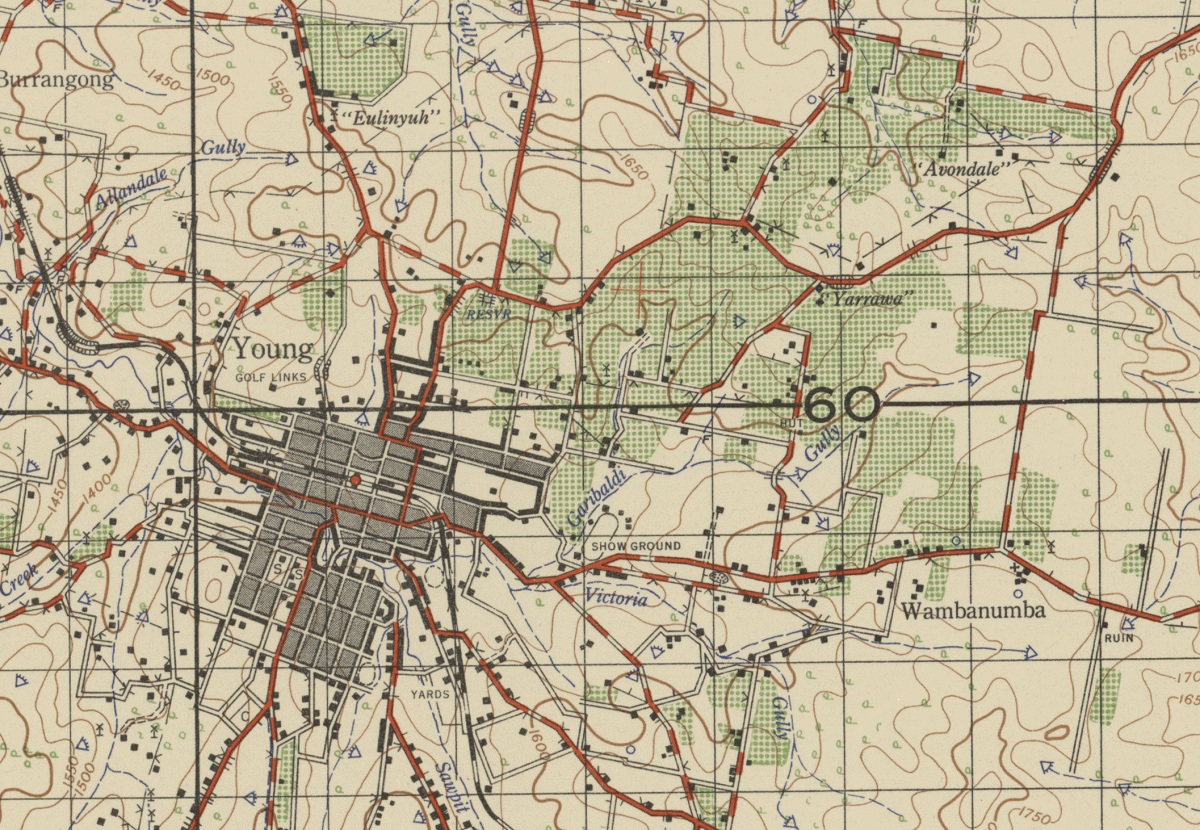 2
38
37
36
46
47
48
Četrciparu (4) koordinātes
Metode “mājā iekšā, pa trepēm augšā” noteikt kvadrāta 4 ciparu koordinātes:
	1)Pie kilometru kvadrāta, kurā izvietots objekts, uz vertikālās ziemeļu-dienvidu līnijas, kartes apakšējā malā nolasām un pierakstām 47
	2)Nolasām divus ciparus uz kartes lapas sānu malas, kas pierakstīti horizontālai austrumu-rietumu līnijai 37,
	3) kvadrāta četrciparu koordinātes ir 47 37
37
47
3
2
87 65
1
Četrciparu koordinātes
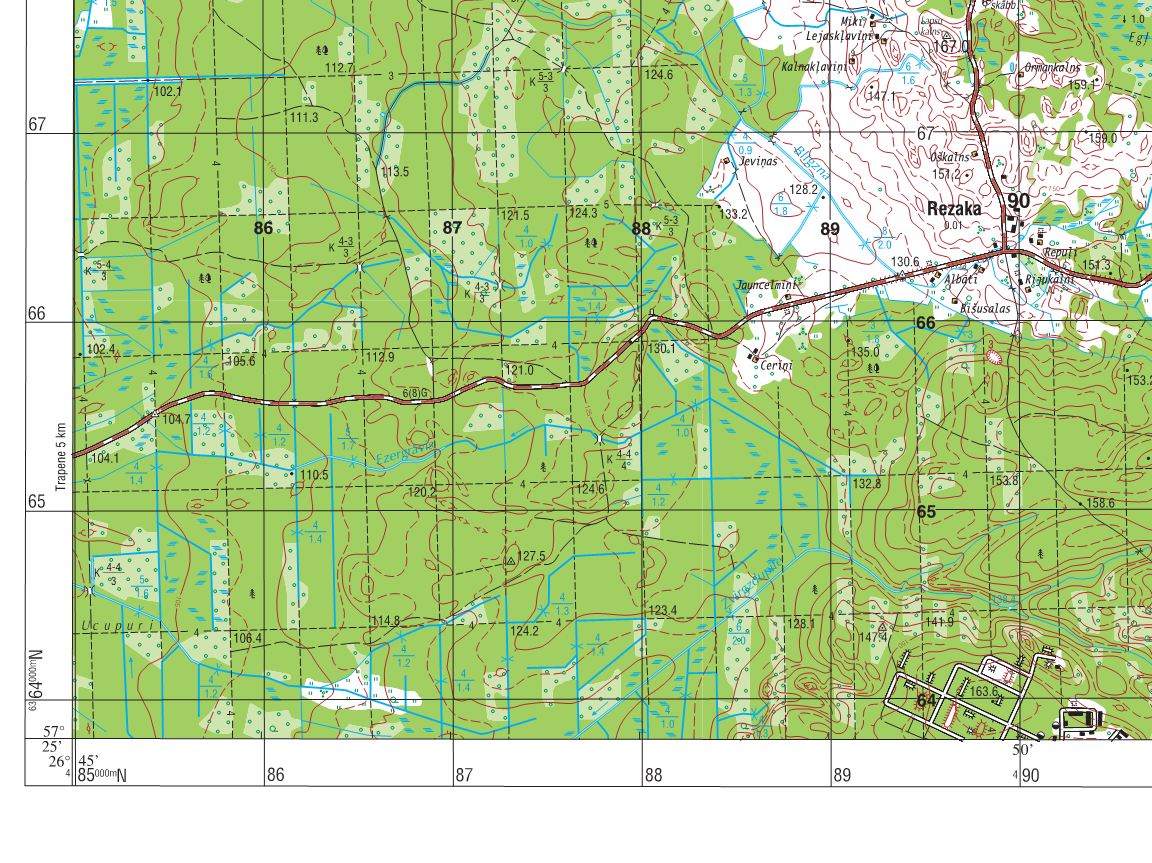 4
[Speaker Notes: Metode “mājā iekšā- pa trepēm augšā” noteikt kvadrāta 4 ciparu koordinātes:
1)pie kilometru kvadrāta, kurā izvietots objekts, uz vertikālās ziemeļu-dienvidu līnijas, kartes apakšējā vai augšējā malā nolasām skaitli	
2)nolasām divus ciparus uz kartes lapas sānu malas, kas pierakstīti horizontālai austrumu-rietumu līnijai]
98 71
1
2
Četrciparu koordinātes
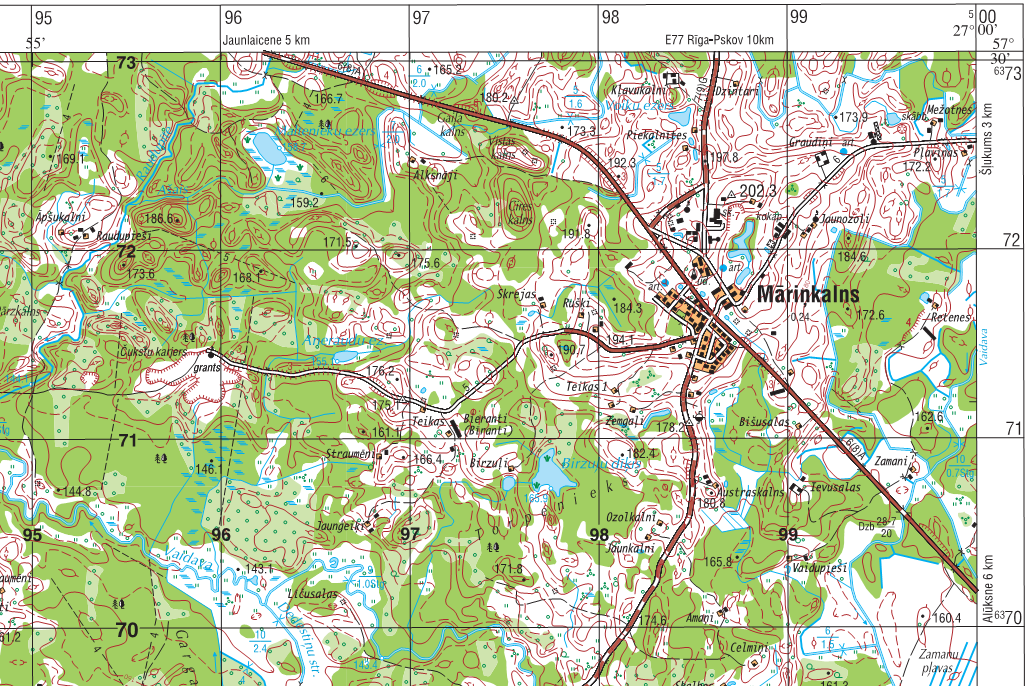 5
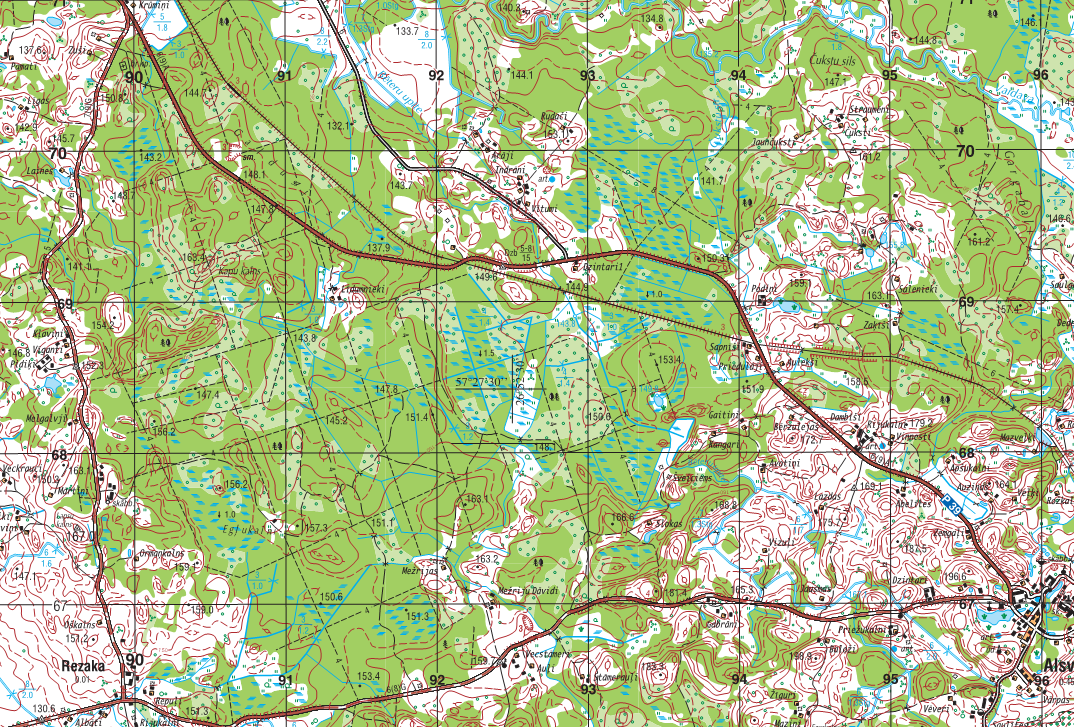 94
91
93
95
92
89 70
70
93 69
69
91 68
68
94 67
89 67
67
90
91 66
66
6
4 ciparu koordinātes
Vingrinājumi
23
45
46
47
48
23
49
4522
???
22
22
4621
21
21
20
20
45
46
47
48
49
7
[Speaker Notes: Ja vēl nepieciešams pavingrināties]
Apzīmējumu mērīšanas punkti
Ar figūras ģeometrisko centru 
Piemēram, ģeodēziskais punkts, bāka u.c.
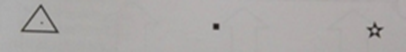 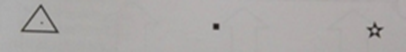 Ar apzīmējuma pamatnes vidu
Piemēram, dūmenis, vējdzirnavas u.c.
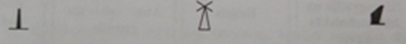 Ar taisnā leņķa virsotni pie apzīmējuma pamatnes
Piemēram, atsevišķs koks, vēja dzinējs u.c.
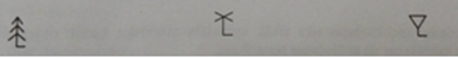 Ar apzīmējuma apakšējās figūras ģeometrisko centru
Piemēram, tornis, transformators u.c.
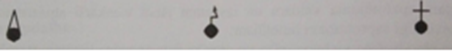 6- ciparu koordinātes pēc principa 
«Mājā iekšā, pa trepēm augšā»
23
45
46
47
48
23
49
22
22
21
21
20
20
45
46
47
48
49
473 216
6
1. Pa labi
3
2. Uz augšu
10
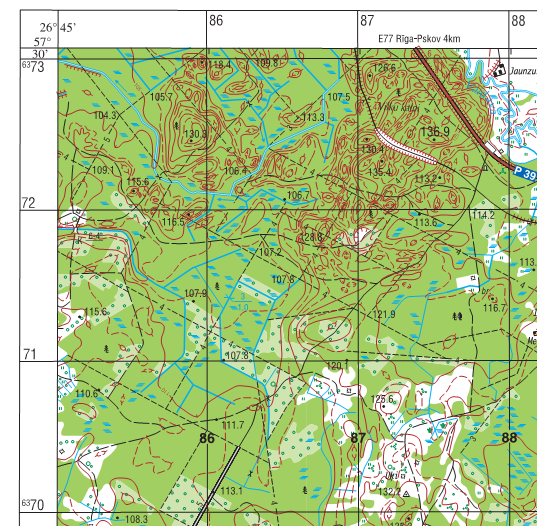 Stigu krustojums
Sešciparu koordinātes
854 726
Precizitāte līdz 100m
10
9
8
7
6
5
4
3
2
1
0
2
3
4
5
6
7
8
10
0
1
9
6 ciparu koord. noteikšana
11
6 ciparu koordinātes
1
2
4
3
5
6
7
8
9
1
2
3
4
5
6
7
8
9
66
452 659
454 657
459 655
457 653
452 652
65
45
46
12
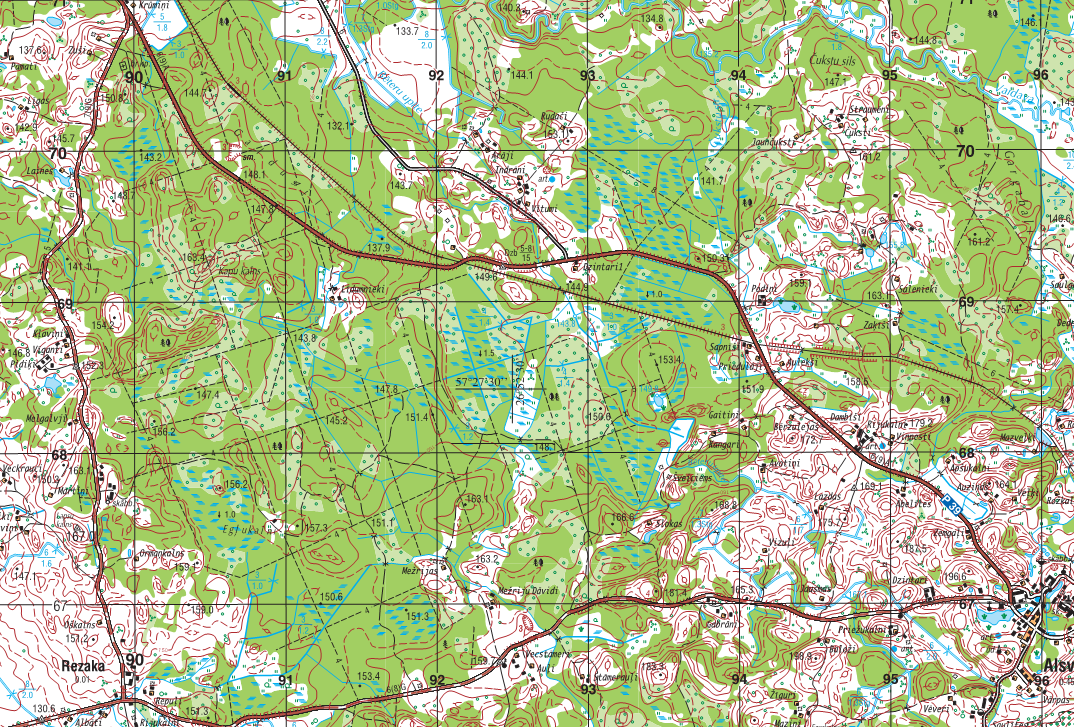 905 703
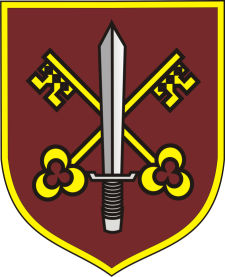 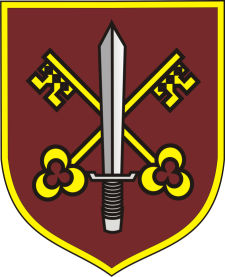 934 708
70
69
902 687
925 691
68
935 683
90
91
92
94
93
95
67
926 668
13
8 ciparu koordinātesKoordināšu noteicēja lietošana
14
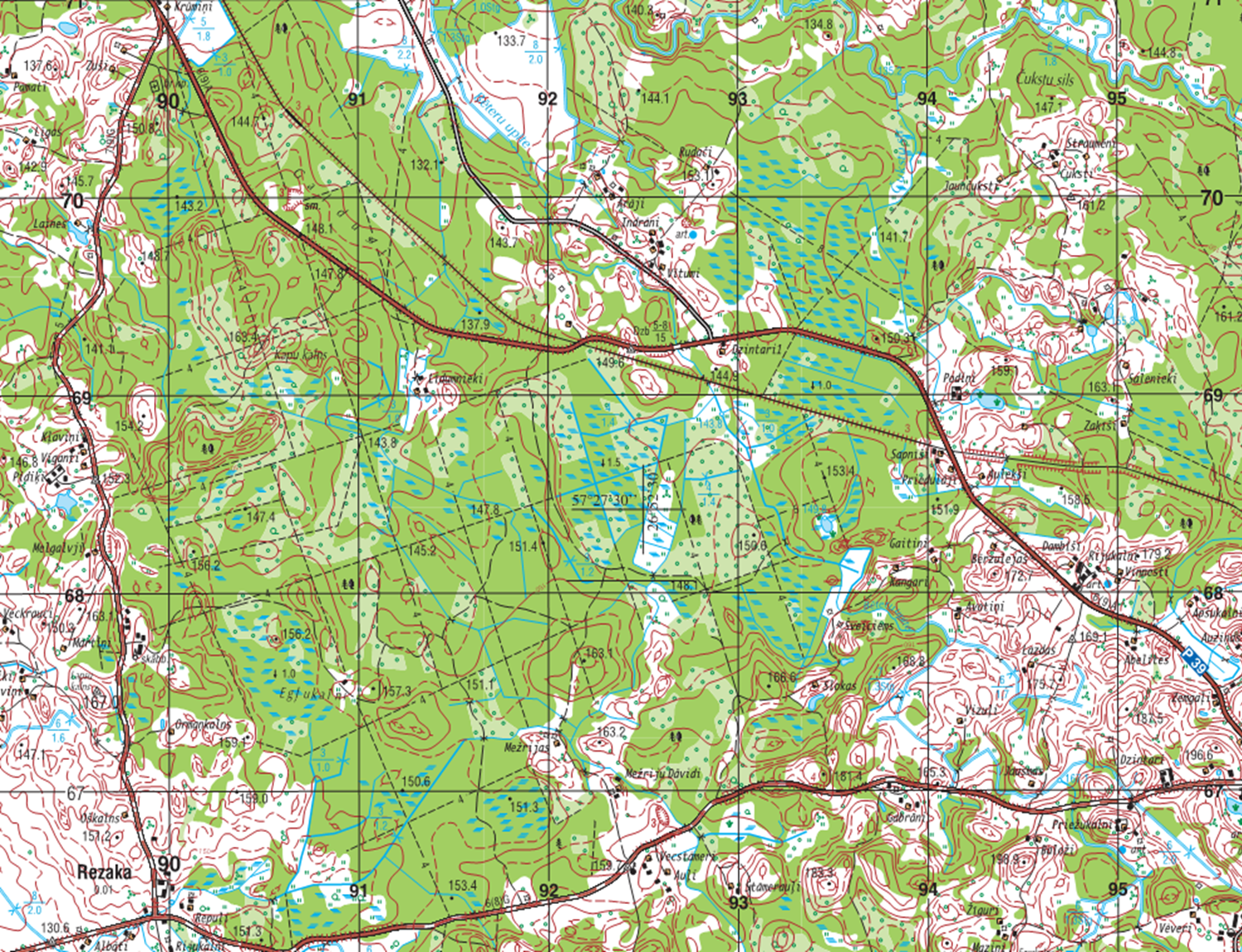 Objekts kam nepieciešamas koordinātes
15
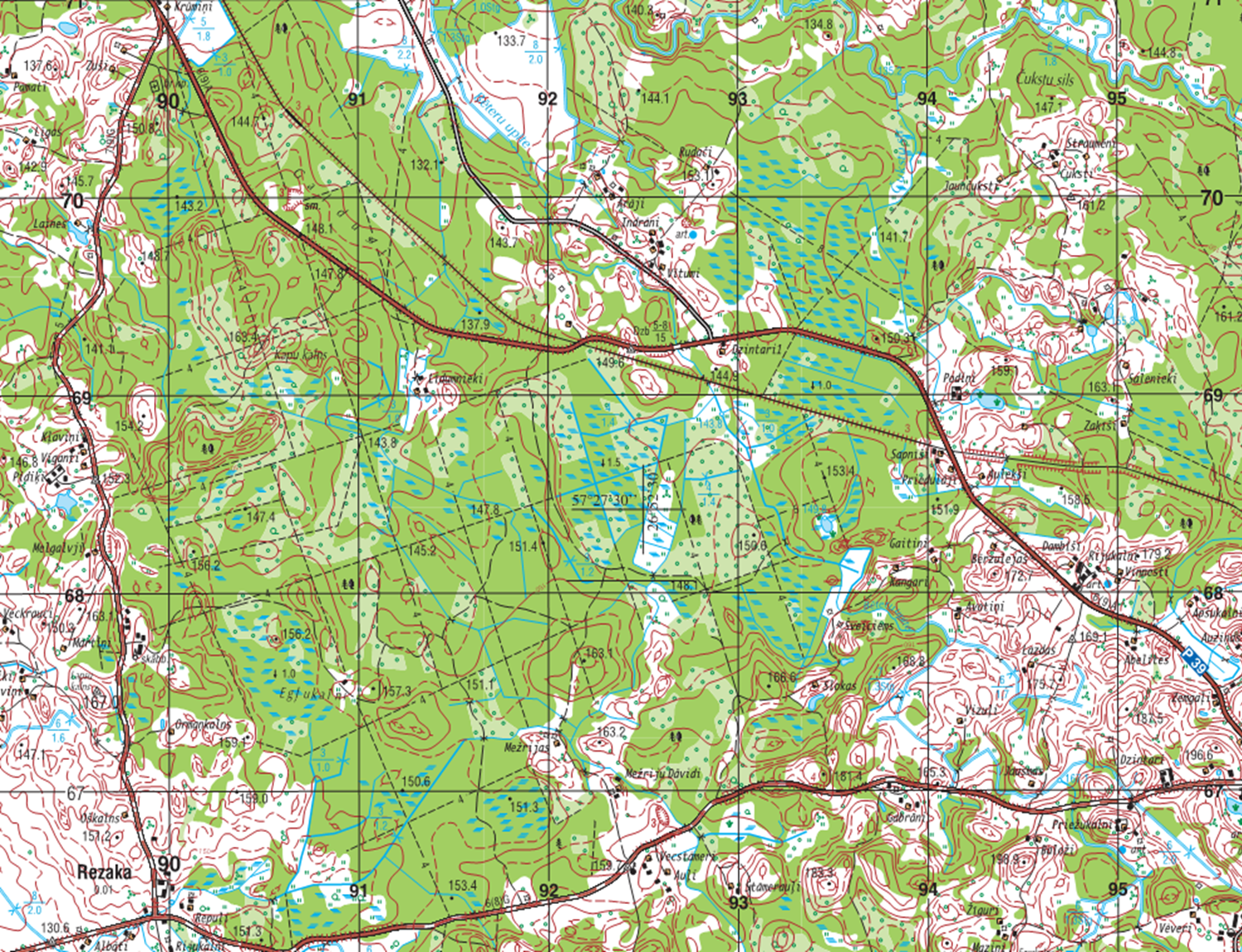 35_ _ 48_ _
VERTIKĀLI
HORIZONTĀLI
KVADRĀTS
KVADRĀTS
1
2
0
4
3
7
5
9
8
6
1.
0
3   4    5  6  7    8
2
1
CIPARU SECĪBA
1
2
CIPARI NO KOORDINĀŠU NOTEICĒJA
3
4
2.
5
48
6
7
8
35
9
16
Jautājumi?